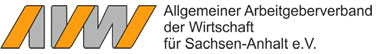 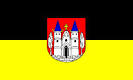 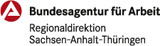 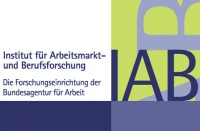 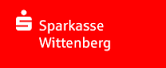 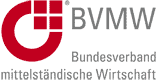 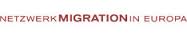 Das Fallbeispiel Jessen im Landkreis Wittenberg

Rainer OhligerZentrum für Sozialforschung Halle e. V. (ZSH)
Arbeitshypothesen – Felderfahrungen – erste Ergebnisse
Ausgangsfragen und Ziele
Ausgangsfrage: Zusammenhang zwischen demografischen Wandel (Alterung/Schrumpfung) – Migration – Aufrechterhaltung der Daseinsvorsorge
Entwicklung einer Strategie zur Erstellung eines kommunalen Migrations- und Demografiekonzepts
Datenerhebung
Dialog mit kommunaler Öffentlichkeit
Erstellung eines Migrations- und Demografiekonzepts
Entwicklung eines Handbuchs (Blaupause)
Projekt Menschen gewinnen, Migration ermöglichen, demografischen Wandel in Sachsen-Anhalt gestalten.
Arbeitshypothesen
demografischer Wandel kann durch Migration ausgestaltet werden (Parameter:  u.a. Bevölkerungsgröße, Erwerbspotenzial, Generationenverhältnis)
Infrastruktur bzw. Bedingungen der Daseinsvorsorge lassen sich durch Zuwanderung (partiell) stabilisieren
demografischer Status quo führt zur weiteren Schrumpfung und einer temporär zu einer starken Überalterung der Bevölkerung 
gestaltende Demografie- und Migrationspolitik braucht kommunalen Konsens und Leadership der kommunalen Eliten
Nicht-Handeln hat in Zukunft seinen Preis in der Verschlechterung der Infrastruktur und Daseinsvorsorge (Wohnungswirtschaft, Immobilien, Abwassersysteme, Arbeitsmarkt und Steueraufkommen, etc.)
Projekt Menschen gewinnen, Migration ermöglichen, demografischen Wandel in Sachsen-Anhalt gestalten.
Ausgangssituation: 
Sozialstrukturelle Bedingungen
räumliche Lage im Landkreis Wittenberg: Nord-Süd vs. Ost-West
„zentrale Randlage“
Heterogenität und lokale Disparitäten durch Eingemeindungen
Wirtschaftsstruktur: Kleingewerbe und Handel, LW, Verwaltung,  einige mittlere, vor allem aber kleinere Unternehmen (in Einheitsgemeinde)
demografische Schrumpfung der Stadt bzw. Einheitsgemeinde in den 1990ern, relative Stabilität seit 2005 
Alterung ante portas
demografisch sinkendes Angebot an Fach- und Nachwuchskräften
Stadt und Betriebe relativ unvorbereitet auf kommende sozio-demografische Prozesse
Projekt Menschen gewinnen, Migration ermöglichen, demografischen Wandel in Sachsen-Anhalt gestalten.
Ausgangssituation: 
Kommunalpolitische Rahmenbedingungen
Entscheidung für Kooperation durch abgewählten Bürgermeister

Skepsis des Nachfolgers 

Transformation der kommunalen Verwaltung

gewisse Skepsis der Verwaltung
Projekt Menschen gewinnen, Migration ermöglichen, demografischen Wandel in Sachsen-Anhalt gestalten.
Hindernisse und Hürden
„unentschiedene“ kommunale Verwaltung

negative Narrative („Annaburg“, „buntes Jessen“, keine bzw. späte Flüchtlingsaufnahme, anders als die anderen acht Gemeinden des Landkreises) 

Skepsis gegenüber der Relevanz des Themas Migration

keine Anschlussfähigkeit zum Thema Migration 

vergleichsweise geringes Interesse an Projekt und Fragestellung  

Datenprobleme (Eingemeindungen 1992, 1993, 1994, 1999, 2004, 2011)
Projekt Menschen gewinnen, Migration ermöglichen, demografischen Wandel in Sachsen-Anhalt gestalten.
Ein kurzer Blick auf empirische Ergebnisse
Bevölkerungsgröße nach Altersgruppen

ausländische Bevölkerungsgröße nach Altersgruppen

Fertilität – Mortalität – Migration

Prognosen
Projekt Menschen gewinnen, Migration ermöglichen, demografischen Wandel in Sachsen-Anhalt gestalten.
Wohnbevölkerung Jessens nach Altersgruppen
Projekt Menschen gewinnen, Migration ermöglichen, demografischen Wandel in Sachsen-Anhalt gestalten.
Ausländische Wohnbevölkerung Jessens 
nach Altersgruppen
Projekt Menschen gewinnen, Migration ermöglichen, demografischen Wandel in Sachsen-Anhalt gestalten.
Fertilität – Mortalität – Migration
13.4.2015 – Pressekonferenz der Bundesagentur für Arbeit, Regionaldirektion Sachsen-Anhalt-ThüringenProjekt Menschen gewinnen, Migration ermöglichen, demografischen Wandel in Sachsen-Anhalt gestalten. Kommunaler Dialog und Zuwanderung internationaler Fachkräfte als Lösungswege.  -  Zentrum für Sozialforschung Halle
Ein kurzer Blick auf empirische Ergebnisse
Zuzug von Binnenmigranten und internationalen Migranten nimmt jeweils zu, allerdings auf sehr unterschiedlichem Niveau (4:1)

Zuzug von Ausländern steigt relativ gesehen zwar stärker als Binnenmigration, ist in absoluten Zahlen aber als demografischer Parameter (noch) unbedeutend

Die Altersstruktur der ausländischen Bevölkerung ist äußerst vorteilhaft: junge Bevölkerung im erwerbsfähigen Alter mit Kindern
Projekt Menschen gewinnen, Migration ermöglichen, demografischen Wandel in Sachsen-Anhalt gestalten.
Ein erster Blick in die Zukunft: 
Bevölkerungsgröße
Bevölkerungsgröße lässt sich bei gegebener Altersstruktur nur durch erhöhte Zuwanderung (Annahme: Fertilität stabil) aus dem In- und Ausland stabilisieren.

Nimmt man an, dass die Binnenmigration – wie gegenwärtig – ein Nullsummenspiel bleibt, bedürfte es für die Stabilisierung der Bevölkerungsgröße ca. 60 ausländische Zuwanderer pro Jahr (0,4% der Wohnbevölkerung)

Gemessen an den durchschnittlichen Wachstumszahlen der  ausländischen Bevölkerung (15 Personen p.a.) in den letzten drei Jahren würde dies eine Vervierfachung bedeuten. 

Prognosen
Projekt Menschen gewinnen, Migration ermöglichen, demografischen Wandel in Sachsen-Anhalt gestalten.
Ein zweiter Blick in die Zukunft: 
Erwerbsbevölkerung (15-64jährige)
Die Erwerbsbevölkerung ließe sich bei gegebener Altersstruktur nur durch erhöhte Zuwanderung (Annahme: Fertilität stabil) aus dem In- und Ausland stabilisieren.

Nimmt man an, dass die Binnenmigration – wie gegenwärtig – ein Nullsummenspiel bleibt, bedürfte es für die Stabilisierung der Bevölkerungsgröße ca. 85 ausländische Zuwanderer pro Jahr (0,6% der Wohnbevölkerung)

Gemessen an den durchschnittlichen Wachstumszahlen der  ausländischen Bevölkerung (15 Personen p.a.) in den letzten drei Jahren würde dies eine knappe Versechsfachung bedeuten. 

Prognosen
Projekt Menschen gewinnen, Migration ermöglichen, demografischen Wandel in Sachsen-Anhalt gestalten.
Ein erster Blick in die Zukunft: 
Generationenverhältnis (15-65 : > 65)
Das Generationenverhältnis lässt sich bei gegebener Altersstruktur nur durch erhöhte Zuwanderung (Annahme: Fertilität stabil) aus dem In- und Ausland stabilisieren.

Nimmt man an, dass die Binnenmigration – wie gegenwärtig – ein Nullsummenspiel bleibt, bedürfte es für die Stabilisierung der Bevölkerungsgröße ca. 624 ausländische Zuwanderer pro Jahr (4,4% der Wohnbevölkerung)

Gemessen an den durchschnittlichen Wachstumszahlen der  ausländischen Bevölkerung (15 Personen p.a.) in den letzten drei Jahren würde dies eine Vervierzigfachung bedeuten.
Projekt Menschen gewinnen, Migration ermöglichen, demografischen Wandel in Sachsen-Anhalt gestalten.
Erste Schlussfolgerungen: Bevölkerung
Mit einer aktiven kommunalen Migrationspolitik könnte – ceteris paribus - sowohl die Bevölkerungsgröße als auch das Erwerbspotenzial der Stadt Jessen langfristig stabilisiert werden.

Die Zahl der Zuwanderer würde sich in einem deutlich höheren aber dennoch sozial verträglichen Rahmen bewegen (vorausgesetzt die soziale und berufliche Integration der Zuwanderer gelingt).

Der weiteren Schrumpfung könnte die Stadt also entgehen.

Auf eine deutlich Alterung wird sich die Stadt auch bei gemäßigter Zuwanderung für eine Übergangszeit (2015-2040) einstellen müssen.
Projekt Menschen gewinnen, Migration ermöglichen, demografischen Wandel in Sachsen-Anhalt gestalten.
Ein zweiter Blick auf die Arbeitshypothesen
demografischer Wandel kann durch Migration ausgestaltet werden (Parameter:  u.a. Bevölkerungsgröße, Erwerbspotenzial, Generationenverhältnis)
Infrastruktur bzw. Bedingungen der Daseinsvorsorge lassen sich durch Zuwanderung (partiell) stabilisieren
demografischer Status quo führt zur weiteren Schrumpfung und einer temporär zu einer starken Überalterung der Bevölkerung 
gestaltende Demografie- und Migrationspolitik braucht kommunalen Konsens und Leadership der kommunalen Eliten
Nicht-Handeln hat in Zukunft seinen Preis in der Verschlechterung der Infrastruktur und Daseinsvorsorge (Wohnungswirtschaft, Immobilien, Abwassersysteme, Arbeitsmarkt und Steueraufkommen, etc.)
Projekt Menschen gewinnen, Migration ermöglichen, demografischen Wandel in Sachsen-Anhalt gestalten.
Menschen gewinnen, Migration ermöglichen, demografischen Wandel in Sachsen-Anhalt gestalten
Vielen Dank für Ihre Aufmerksamkeit!
Zentrum für Sozialforschung Halle